Принятие решений и анализ групп
Метод сценариев
Фермер может выращивать либо кукурузу, либо соевые бобы. Вероятность того, что цены на будущий урожай этих культур повысятся, останутся на том же уровне или понизятся, равна соответственно 0,25, 0,30 и 0,45. Если цены возрастут, урожай кукурузы даст 30 000 долл. чистого дохода, а урожай соевых бобов — 10 000 долл. Если цены останутся неизменными, фермер лишь покроет расходы. Но если цены станут ниже, урожай кукурузы и соевых бобов приведет к потерям в 35 000 и 5 000 долл. соответственно. Постройте дерево решений. Какую культуру следует выращивать фермеру? Каково ожидаемое значение его прибыли?
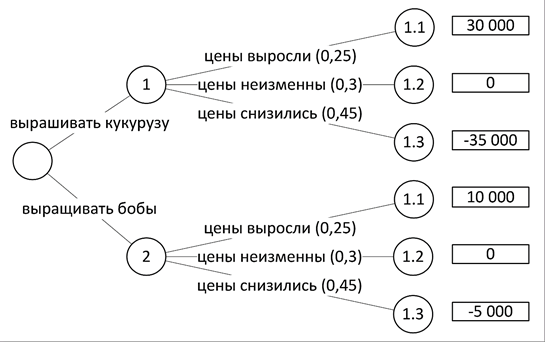 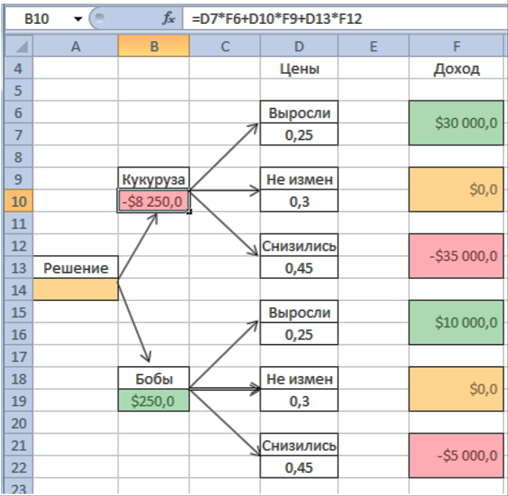 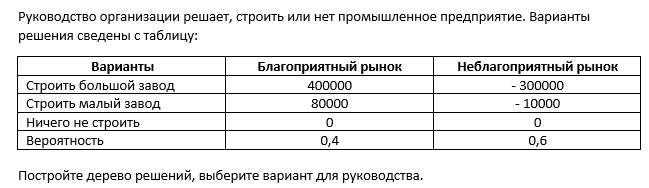 Кластерный анализ
https://www.naftaliharris.com/blog/visualizing-k-means-clustering/
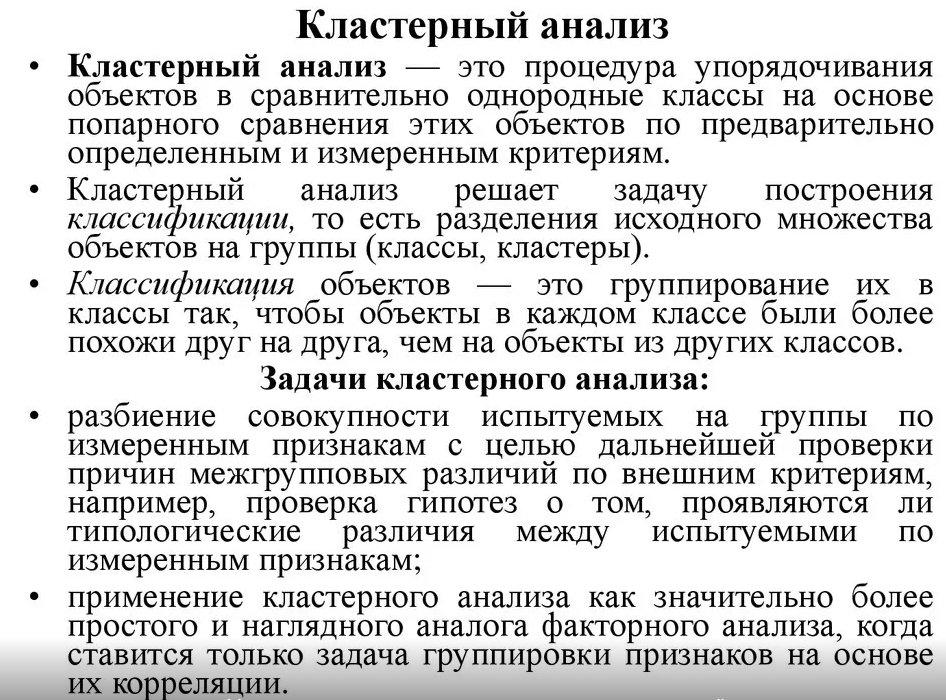 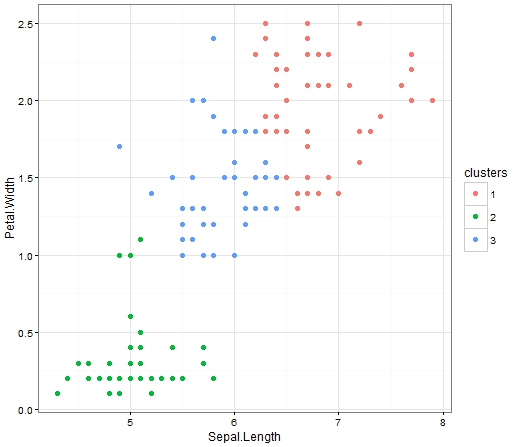 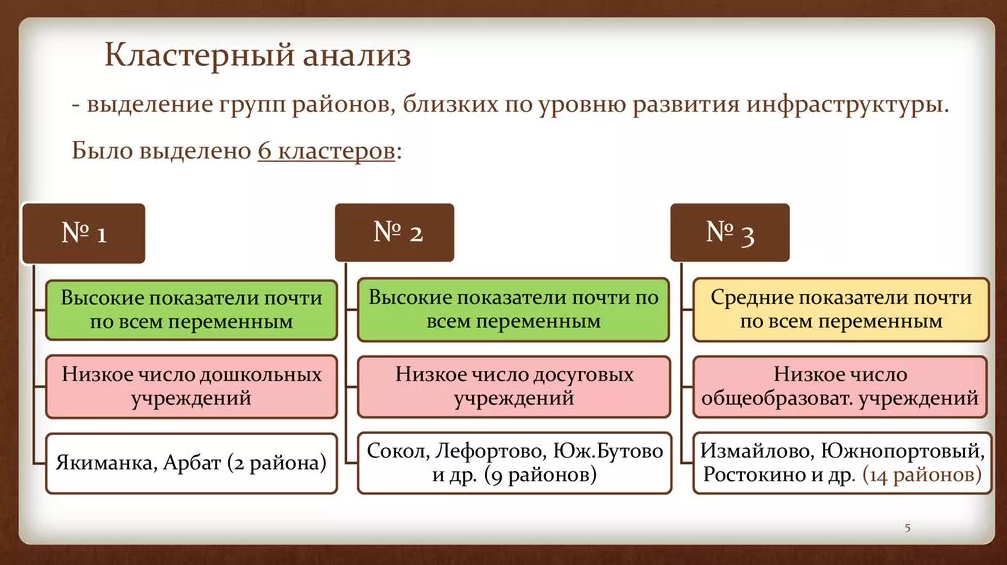 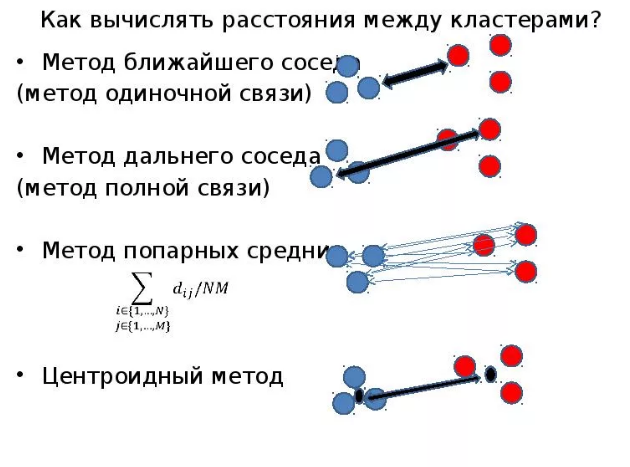 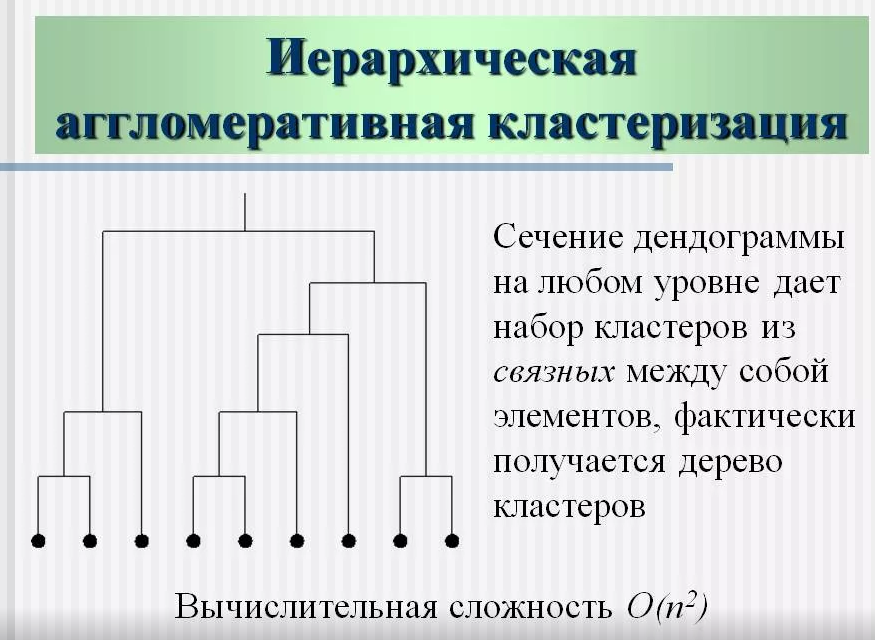 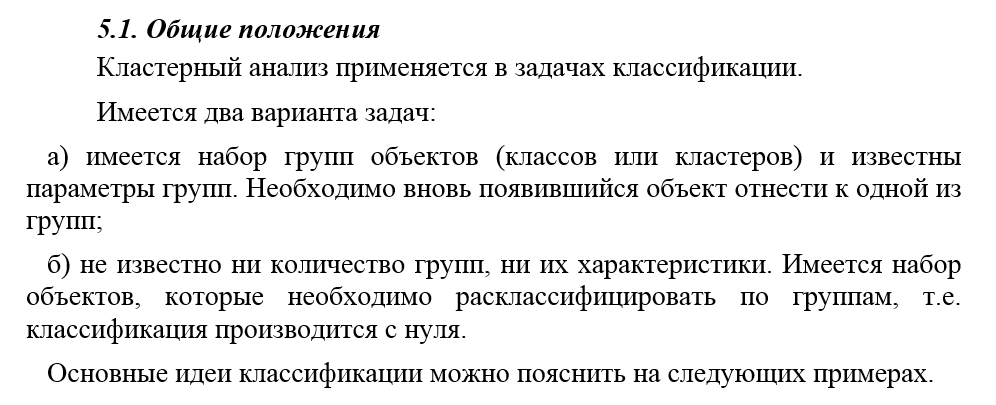 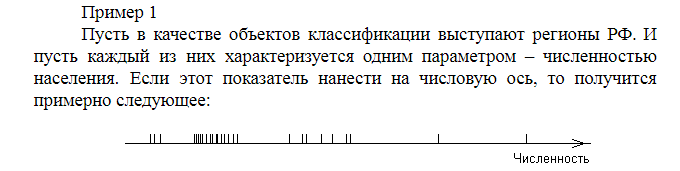 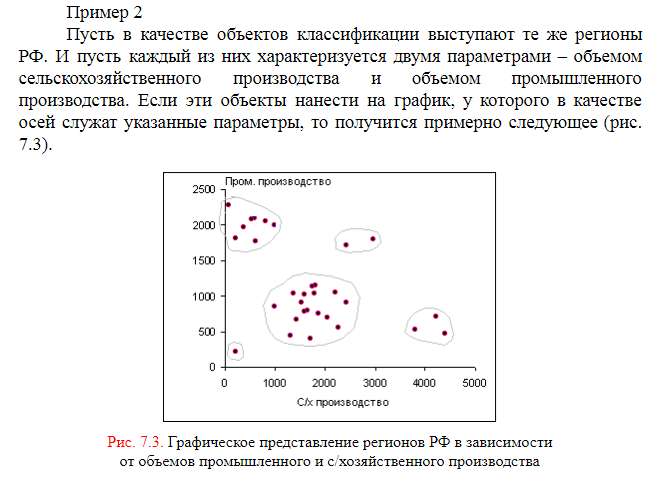 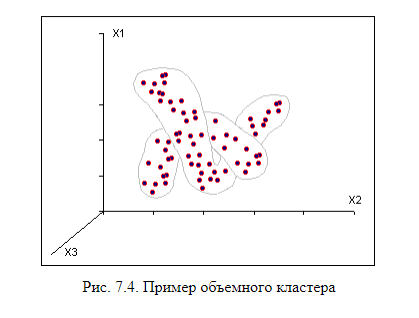 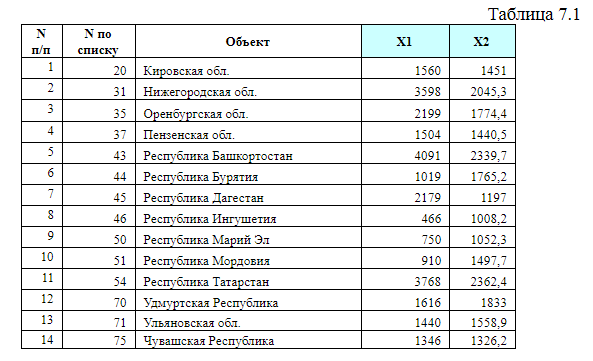 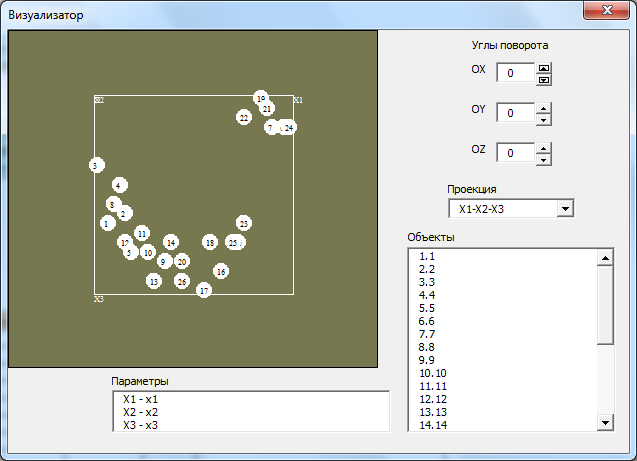 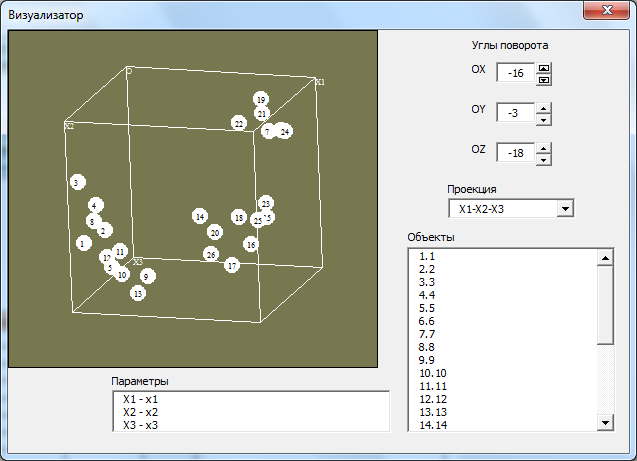 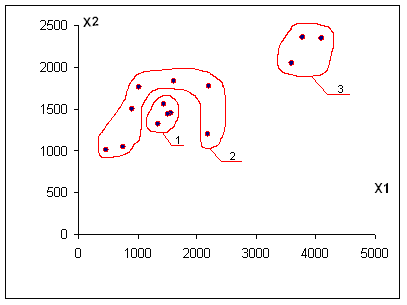 Временные ряды
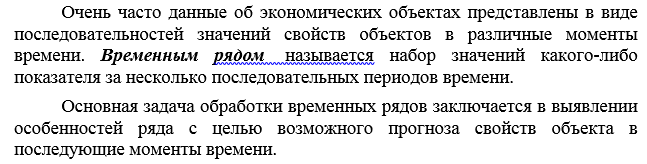 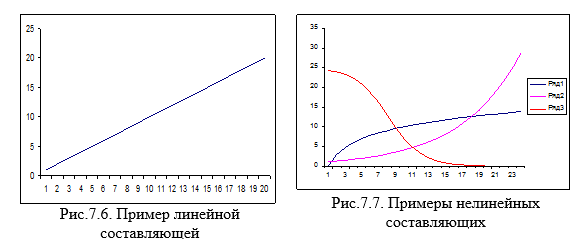 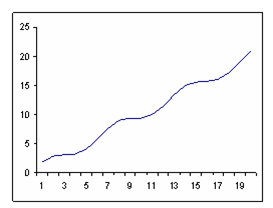 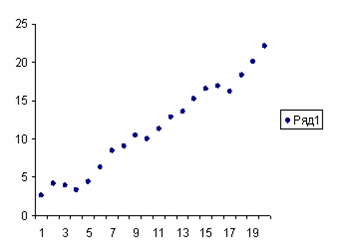 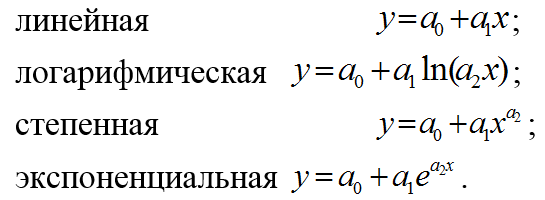 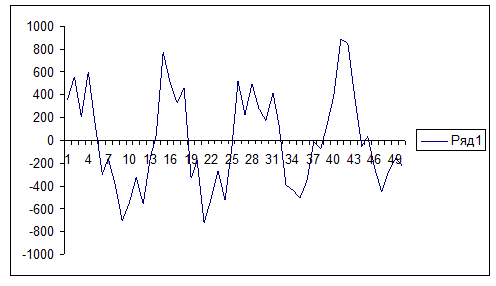 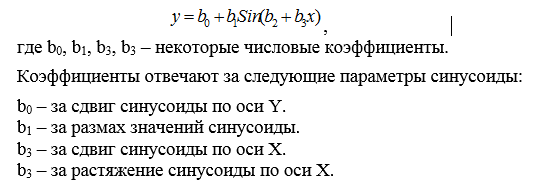 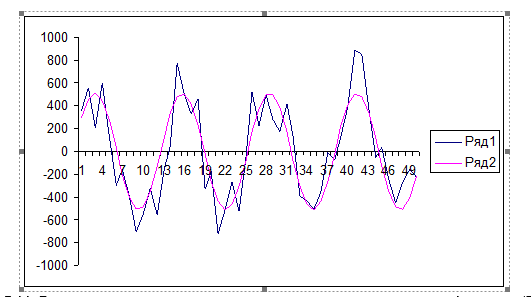 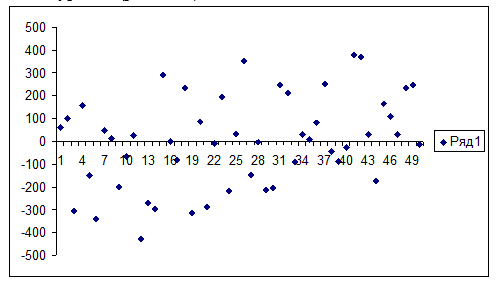